A.ΥΠΟΘΕΜΑΤΑ ( ΔΙΑΣΤΑΣΕΙΣ-ΟΨΕΙΣ ΤΟΥ ΘΕΜΑΤΟΣ) :
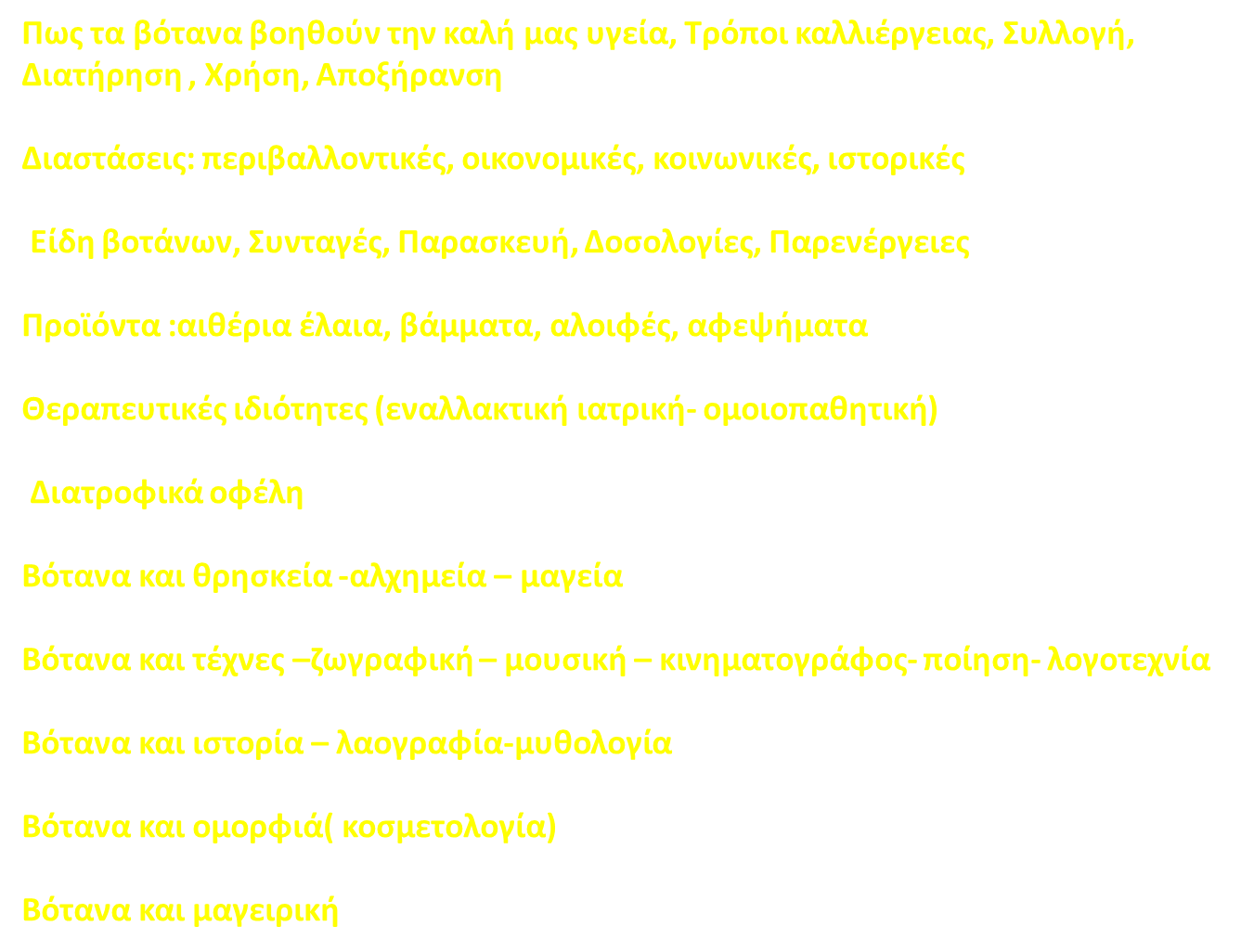 Β. ΠΟΙΟΥΣ ΠΑΙΔΑΓΩΓΙΚΟΥΣ ΣΤΟΧΟΥΣ ΒΑΛΑΤΕ ?   :
Γνωστικοί: 

-να μάθουν τα σημαντικότερα βότανα του τόπου μας και τη χρησιμότητά τους

-να μάθουν  να τα συλλέγουν με τον απαιτούμενο σεβασμό

-να μάθουν να τα χρησιμοποιούν σωστά (δοσολογία- παρενέργειες)

-να πειραματιστούν και να κατανοήσουν τη διαδικασία παρασκευής και συντήρησής τους

-να προσεγγίσουν τον τρόπο που οι παλαιότεροι αντιμετώπιζαν τις ασθένειες

Συναισθηματικοί:

-ευαισθητοποίηση σε θέματα βιοποικιλότητας 

-να προβληματιστούν ως προς την ευθύνη και το ρόλο ως προς την επίλυση προβλημάτων που αφορούν την οικολογική ισορροπία και τη ρύπανση

-να διαμορφώσουν ορθολογική στάση ως προς τη χρήση και τη χρησιμότητά τους
Ψυχοκινητικοί:

-να αναπτύξουν δεξιότητες για τη χρήση Η/Υ, διαδικτύου, μικροσκοπίου

-να έρθουν σε επαφή με φορείς και ιδιώτες

-να μάθουν να δραστηριοποιούνται μέσα από τις πρωτοβουλίες που θα πάρουν

Άλλοι στόχοι:

-ανάπτυξη συνεργασίας και αλληλοβοήθειας

-καλλιέργεια και ανάπτυξη γλωσσικών και επικοινωνιακών δεξιοτήτων